Роль сказки в экологическом воспитании ребенкаоспитания детей».
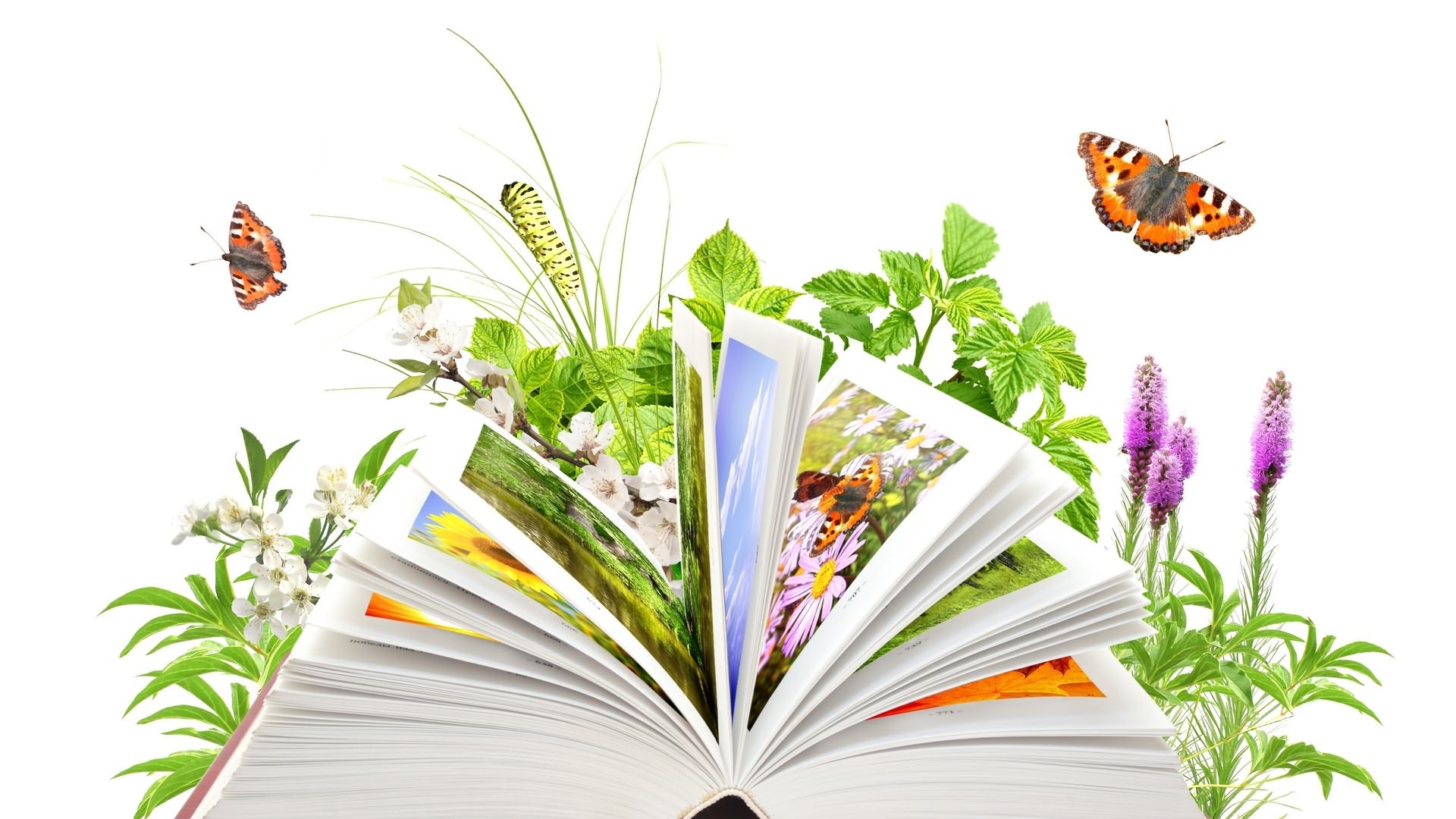 Актуальность проблемы
В современном мире экологические проблемы приобрели первостепенное значение. Насущной задачей стало принятие мер по защите окружающей среды от загрязнения и разрушения, сохранению всего генетического разнообразия живых существ, сбережению генофонда планеты. Особо остро в сложившихся условиях встала задача экологического образования населения. Первостепенное значение при этом придается экологическому образованию дошкольников.
По мнению А. Миронова, которое я разделяю: «Экологическое образование в ДОУ можно рассматривать как экологическое воспитание детей с элементами экологического обучения»[5.-С.40]. 
По определению Н. А. Рыжовой, экологическое воспитание детей дошкольного возраста - «непрерывный процесс образования и развития ребенка, направленный на формирование системы экологических представлений и знаний, экологической культуры, которая проявляется в эмоционально-положительном отношении к природе, в ответственном отношении к состоянию окружающей среды»[9.-С.7].
Особый интерес в работе вызывает использование в экологическом воспитании детей дошкольного возраста такого жанра художественной литературы как сказка. Существует множество понятий «сказка». Я придерживаюсь определения сказки С.К. Нартова-Бочавер: «Сказка - краткая поучительная, чаще оптимистичная история, включающая правду и вымысел»[2-С.81].
Цель: формирование основ экологической культуры дошкольников.
Задачи:
Формирование начальных знаний о себе, природном мире, элементарных представлений из области живой природы и естествознания.
Развитие способности самостоятельно придумывать объяснения явлениям природы, склонности наблюдать, экспериментировать, соблюдать правила безопасного поведения.
Овладение ребенком развитого воображения.
Развитие эмоционально-ценностного восприятия мира природы.
Методы и приемы работы со сказкой:
1.Придумывание сказки. 
2.Исправление ошибок. 
3.Создание проблемной ситуации при чтении сказки. 
4.Включение продуктивных видов деятельности.
   
    При использовании сказочного материала взяла за основу наследие Д. Родари и рекомендации авторов ТРИЗ [4-С.8-13].
«Сказка о свалке»
Не далеко, не близко, а на окраине Завитинска был пустующий участок земли, другими словами пустырь. И повадились некоторые люди выбрасывать на этот участок мусор. Как он появился, спросите вы? Да так, как это случается порой. Один бросил бутылку, другой пакет с мусором до контейнера не донес - вот вам и пошло, поехало. Возможно превратился бы этот участок земли в настоящую большую свалку, да на счастье неподалеку жила бабушка Лиза. 
      Детям предлагаются несколько вариантов закончить сказку.
     1.Приехали к бабушке Лизе внучата Костя да Зина. День смотрели, два смотрели, а потом и решили: нельзя этого так оставлять. Мусор прибавляется, вид вокруг портится, некрасиво вокруг становится. Стали они думать, что же делать? Думали, думали и придумали. Встали с утра пораньше, взяли пакеты для мусора, грабли и метлу да и пошли порядок наводить. Несколько дней убирали, но все же стало чисто вокруг. Люди увидев это, перестали мусор бросать. Несут теперь его в контейнер.
      2.Видит бабушка Лиза, что плохи дела. Скоро свалка будет под окном. Написала она письмо детям в большой город. Приехали дети и увезли ее и кота Кузьму. А свалка как была так и осталась, да с каждым днем все больше разрастается. Идут люди, возмущаются, а порядок навести так и не додумаются.
     3.Посмотрела бабушка Лиза на эту свалку и решила исправить положение дел. Потихоньку, помаленьку стала порядок наводить. Увидели это соседи, стыдно стало им, взялись и они за дело.  Порядок навели, а участок еще и обустроили. Построили песочницу, завезли песок для детей. Бабушка Лиза клумбу посадила, дети в жаркие деньки цветы поливали. Для мальчиков дядя Вася турник построил, лавочку сделал, чтобы бабушкам было где посидеть, пока внучата играют. Вот так и не стало свалки.
       Вопросы детям:
      -Какое окончание сказки вы выбираете и почему?
      -Кто хочет придумать своё окончание?
Работа с родителями
Основным фактом, обеспечивающим эффективность работы, является личностная включённость детей и их родителей. Родители вместе с детьми участвовали в реализации проектов. Также  предлагались домашние задания, чтение литературы на определённую тематику, совместный уход за животными, растениями; совместное сочинение экологических сказок, помощь в создании развивающей среды; благоустройство участков на территории детского сада; оказание помощи при постановках театрализованных сказок. Совместно с родителями проходят праздники, викторины, экологические акции: «Чистый двор», «Покормите птиц зимой», «Украсим наш участок»,   «Цветок в горшочке на окне». В уголке природы размещён разнообразный материал для экспериментирования, дидактические игры, природный материал, много наглядного материала и художественной литературы.
Персонажи экологических сказок: кот Маркиз, Кот Котофеич
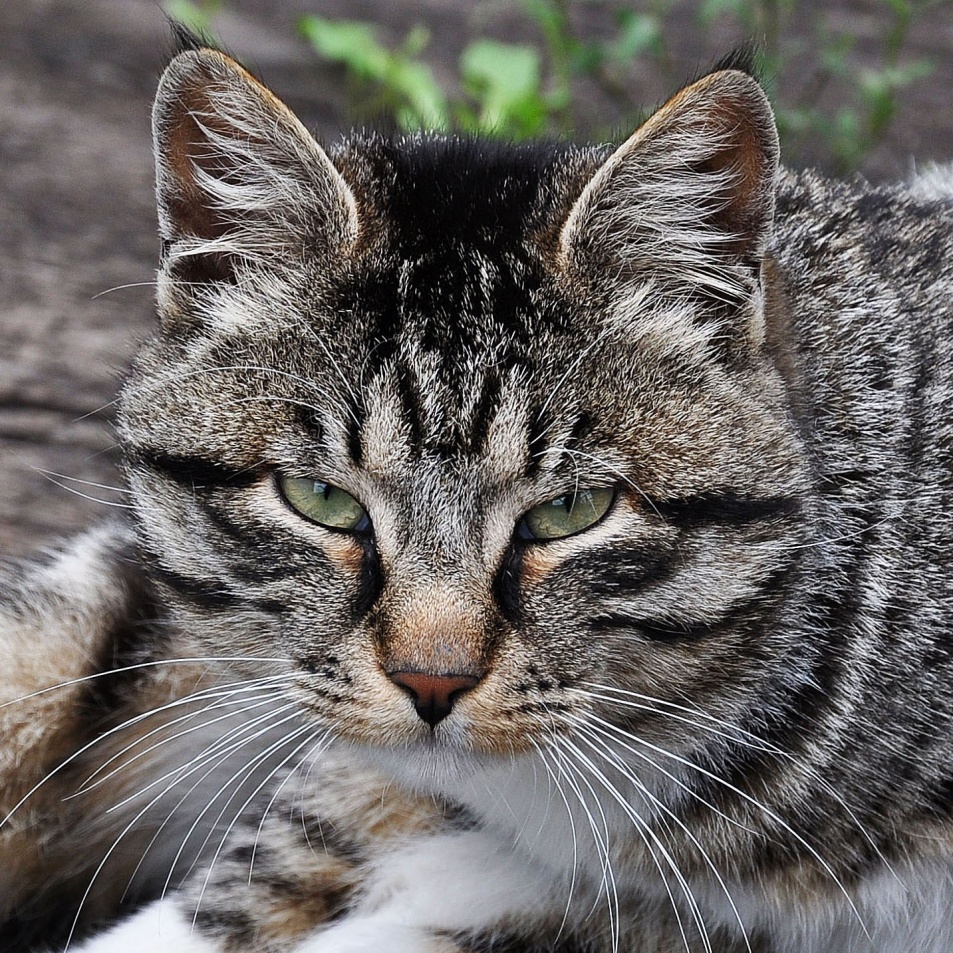 Курочка Хохлатка, Петушок-Ветеран былых сражений
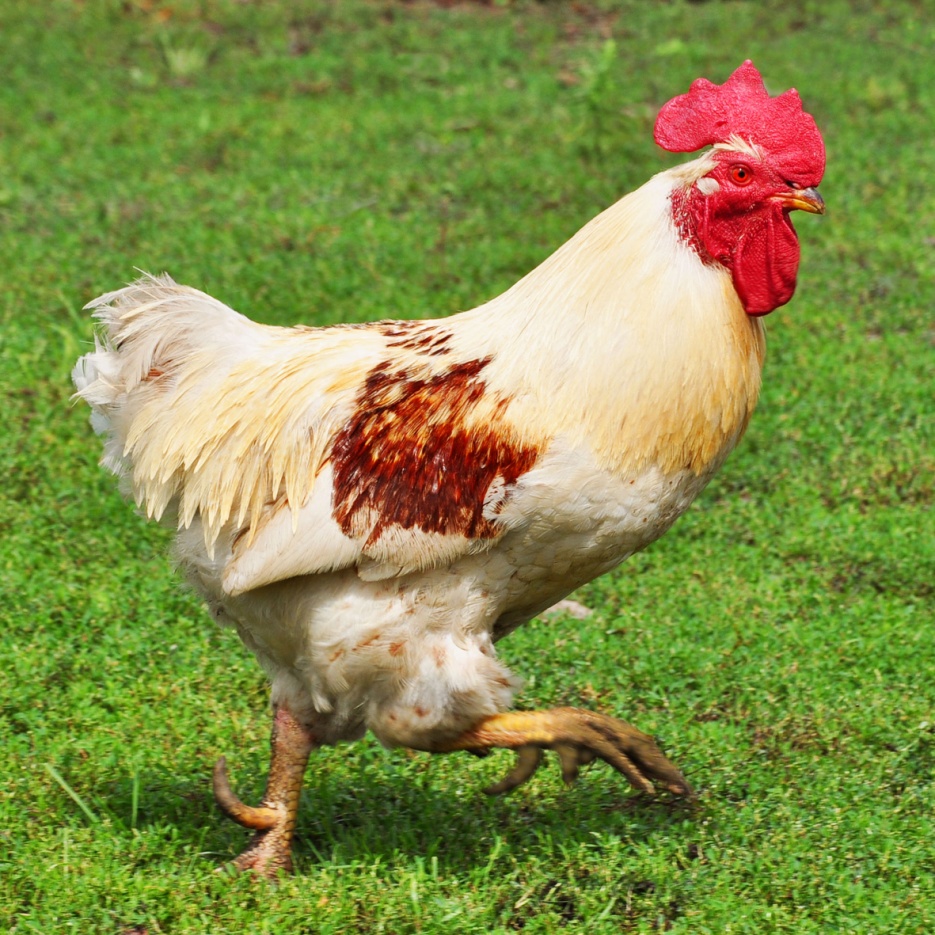 Мы шагаем дружно в ряд
Сивка-Бурка
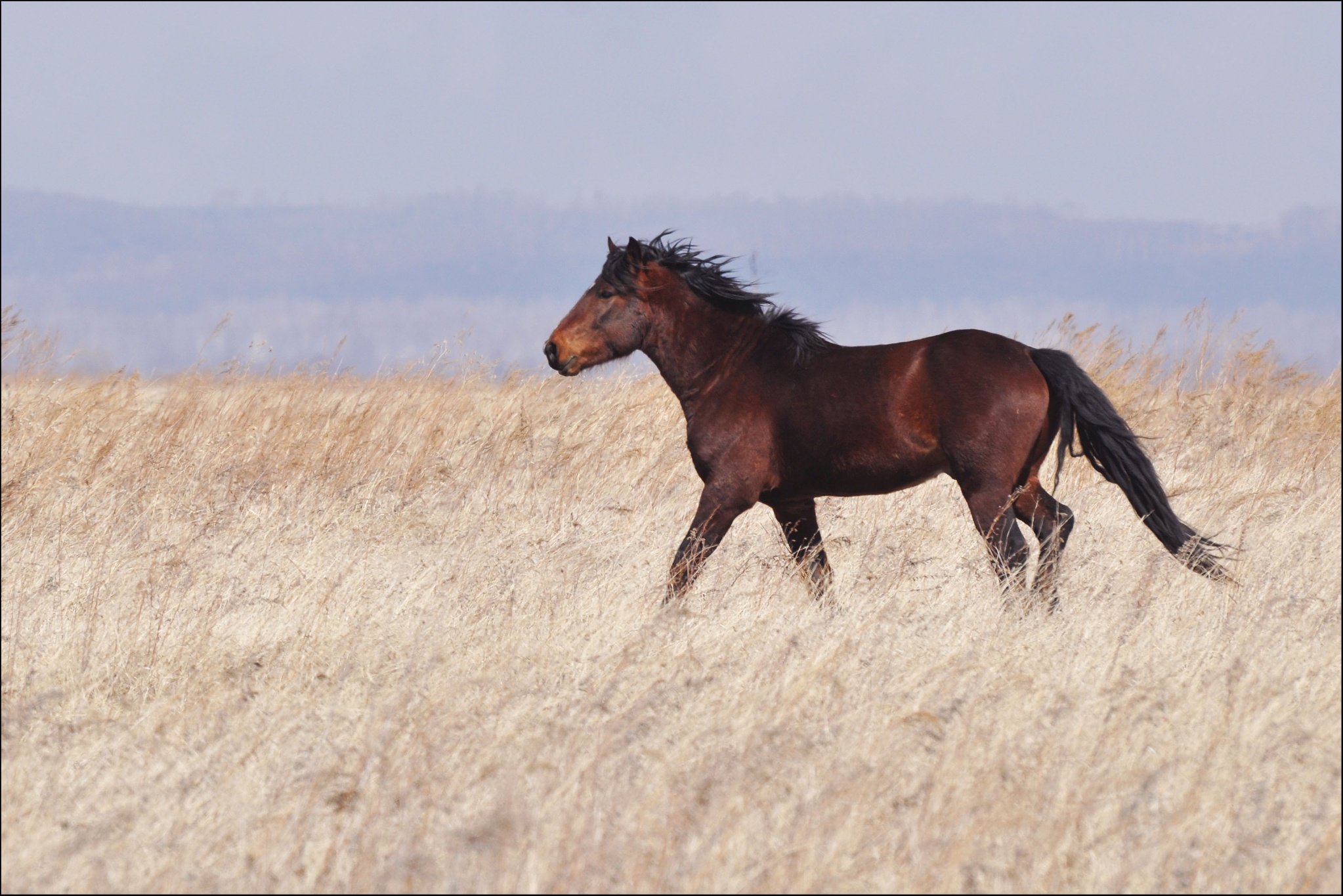 Основным фактом, обеспечивающим эффективность работы, является личностная включённость детей и их родителей.
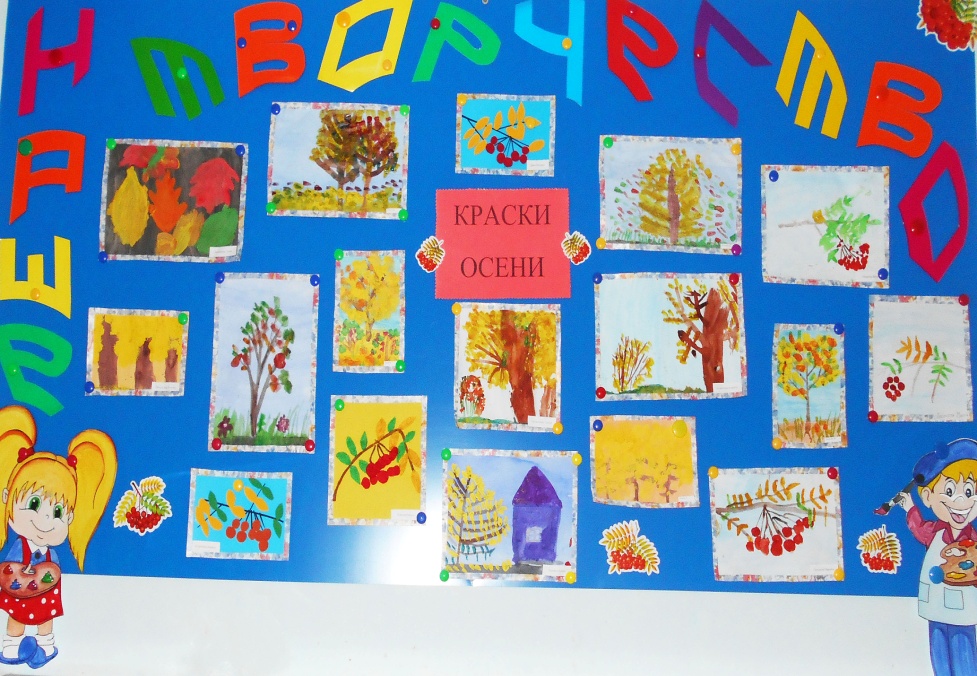 Помощь в создании развивающей среды
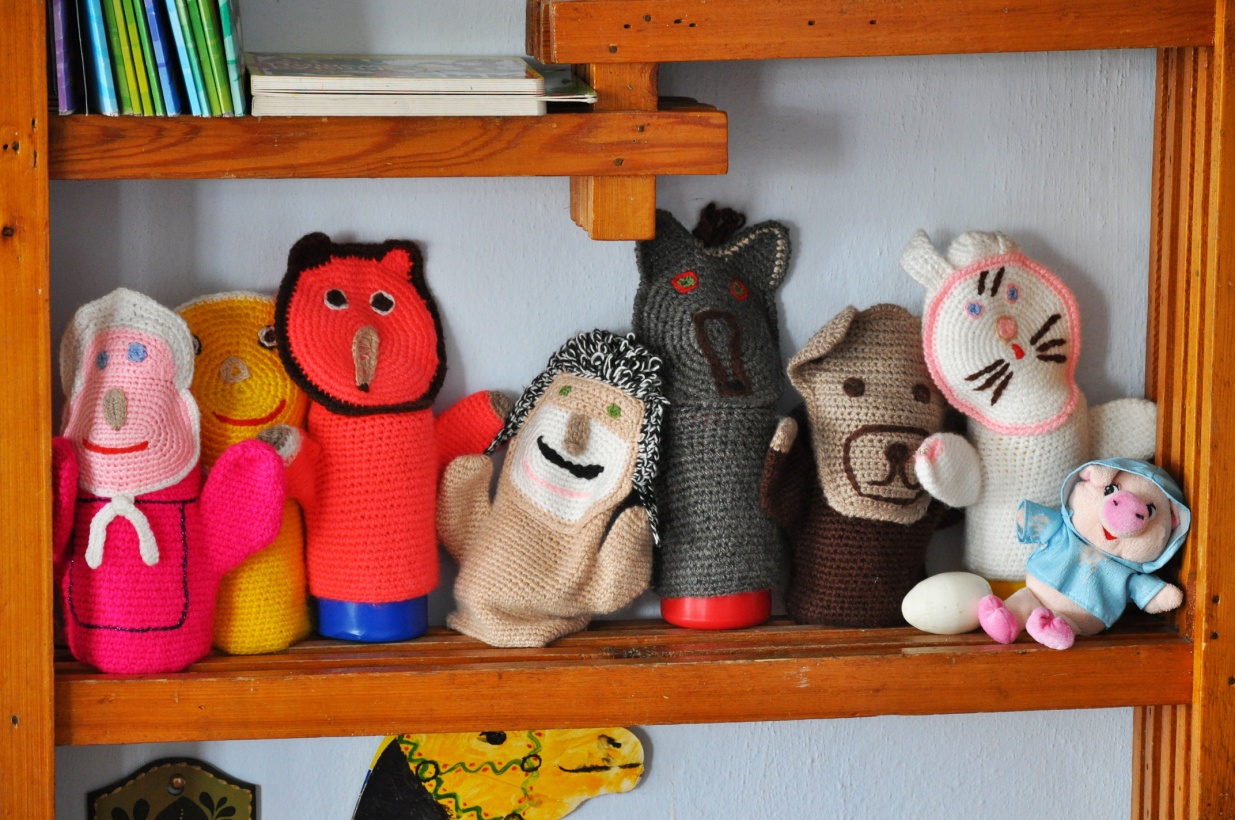 Интересно, то что неизвестно
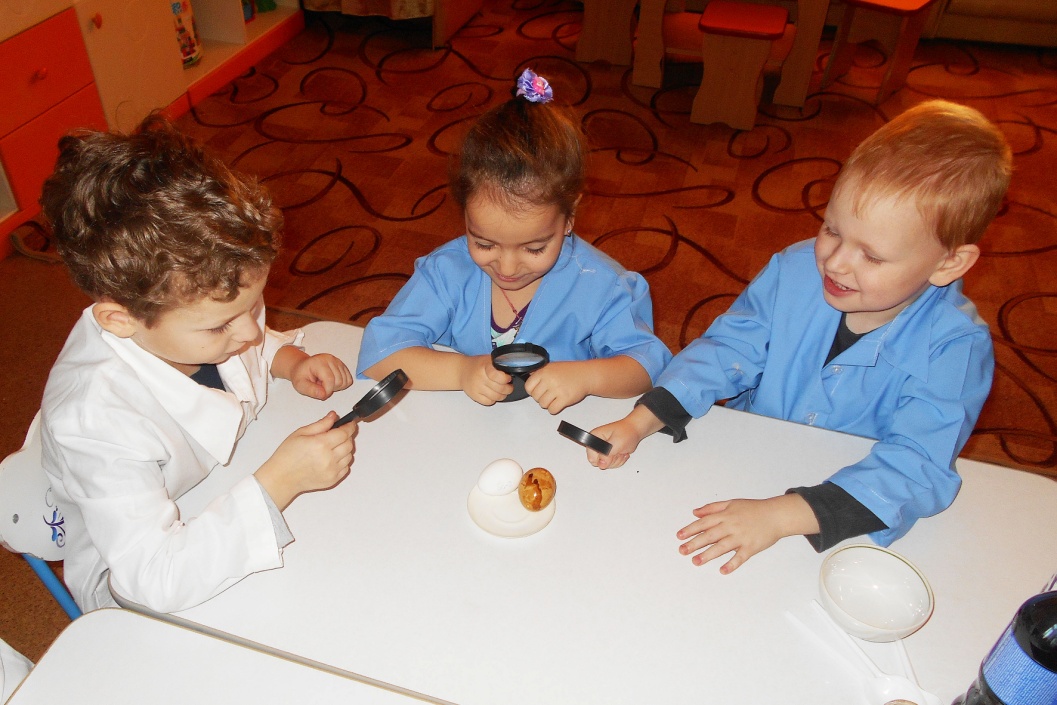 Благоустройство участка
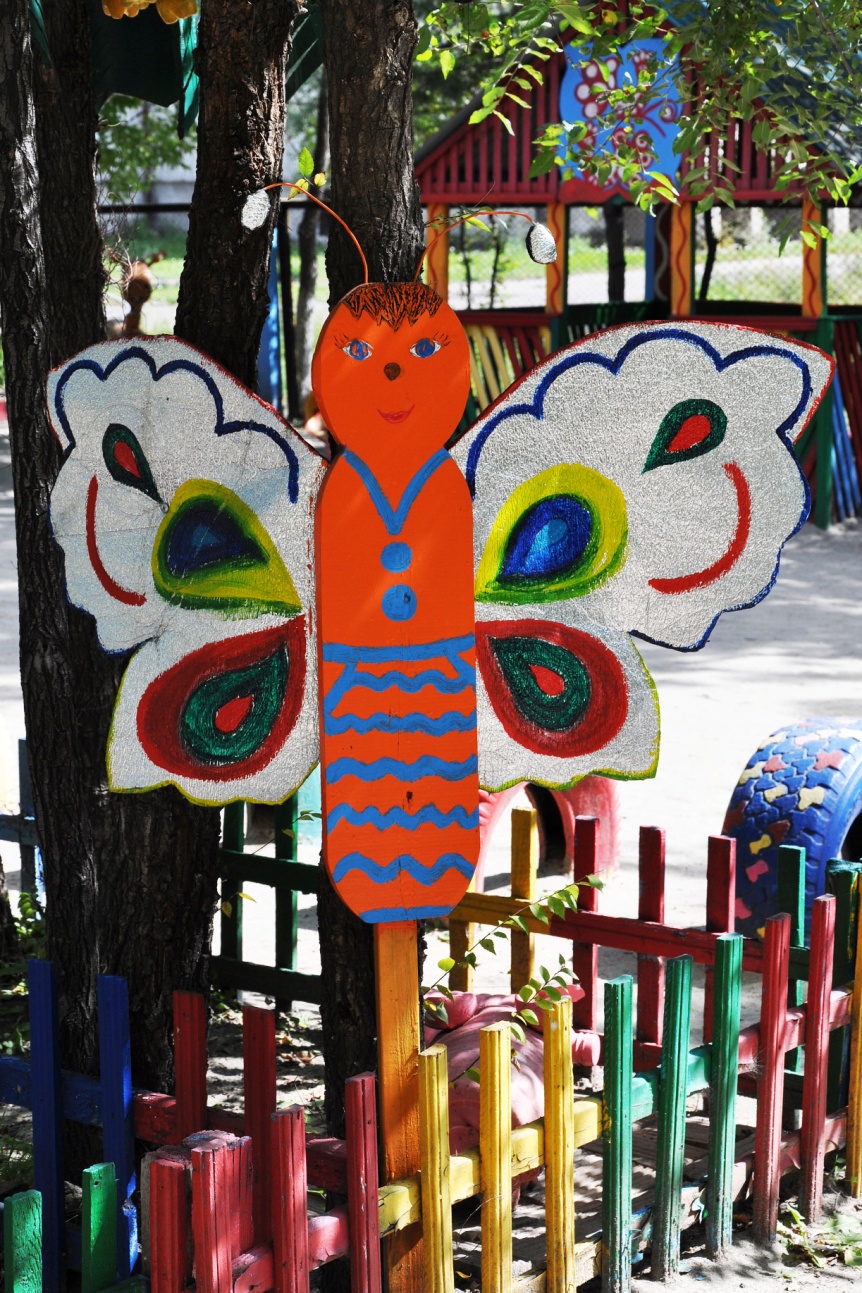 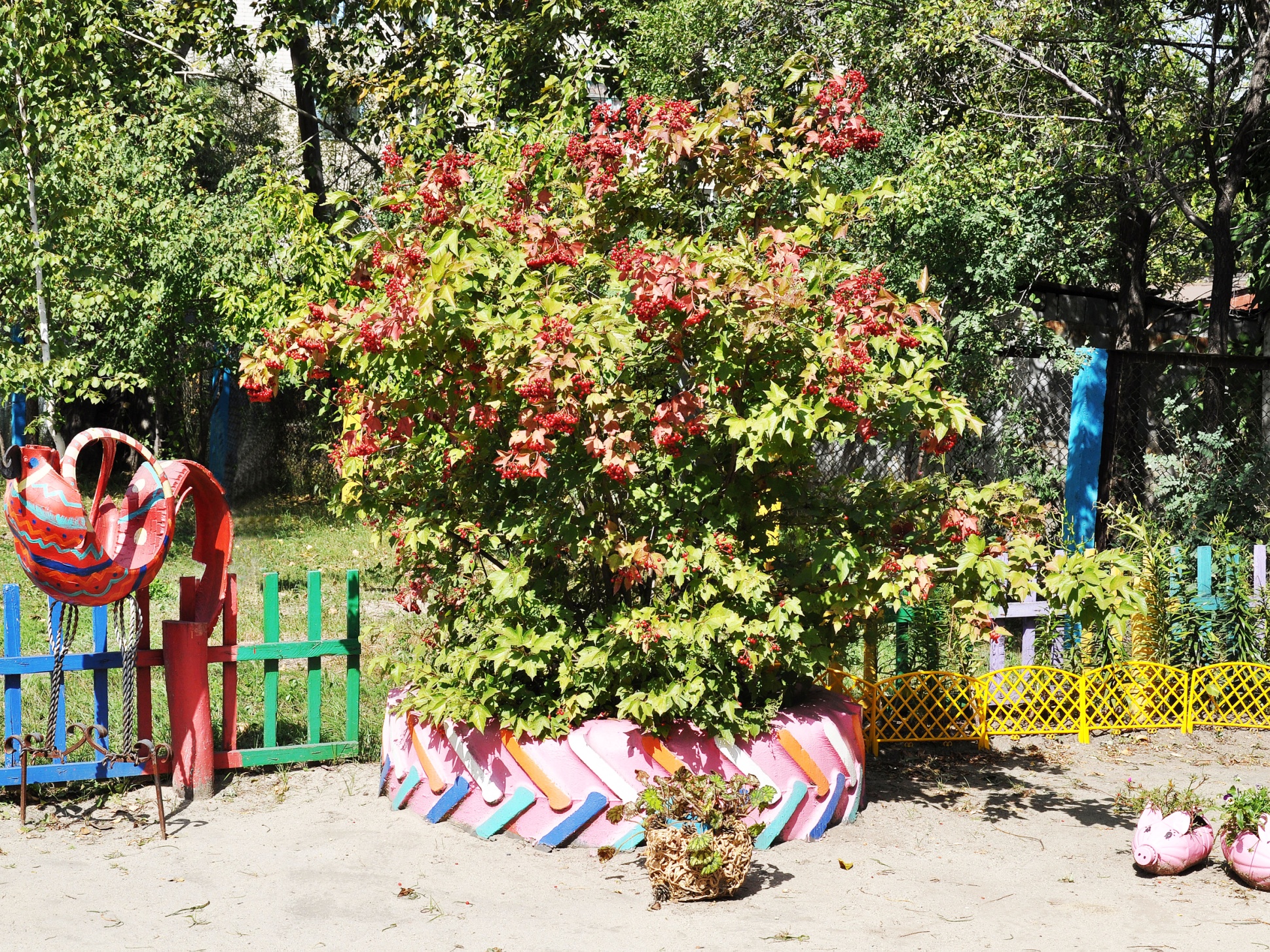 Персонажи сказок
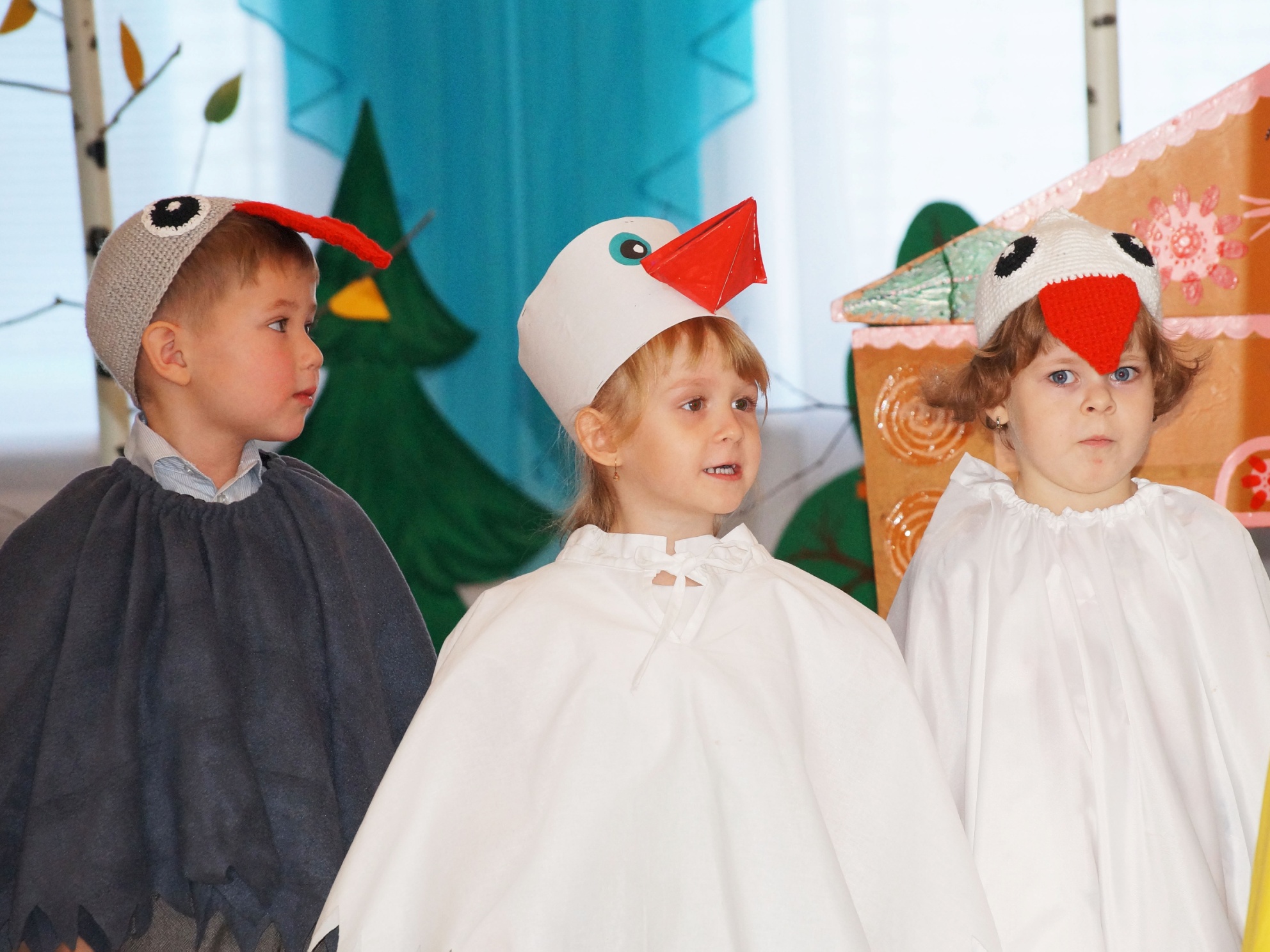 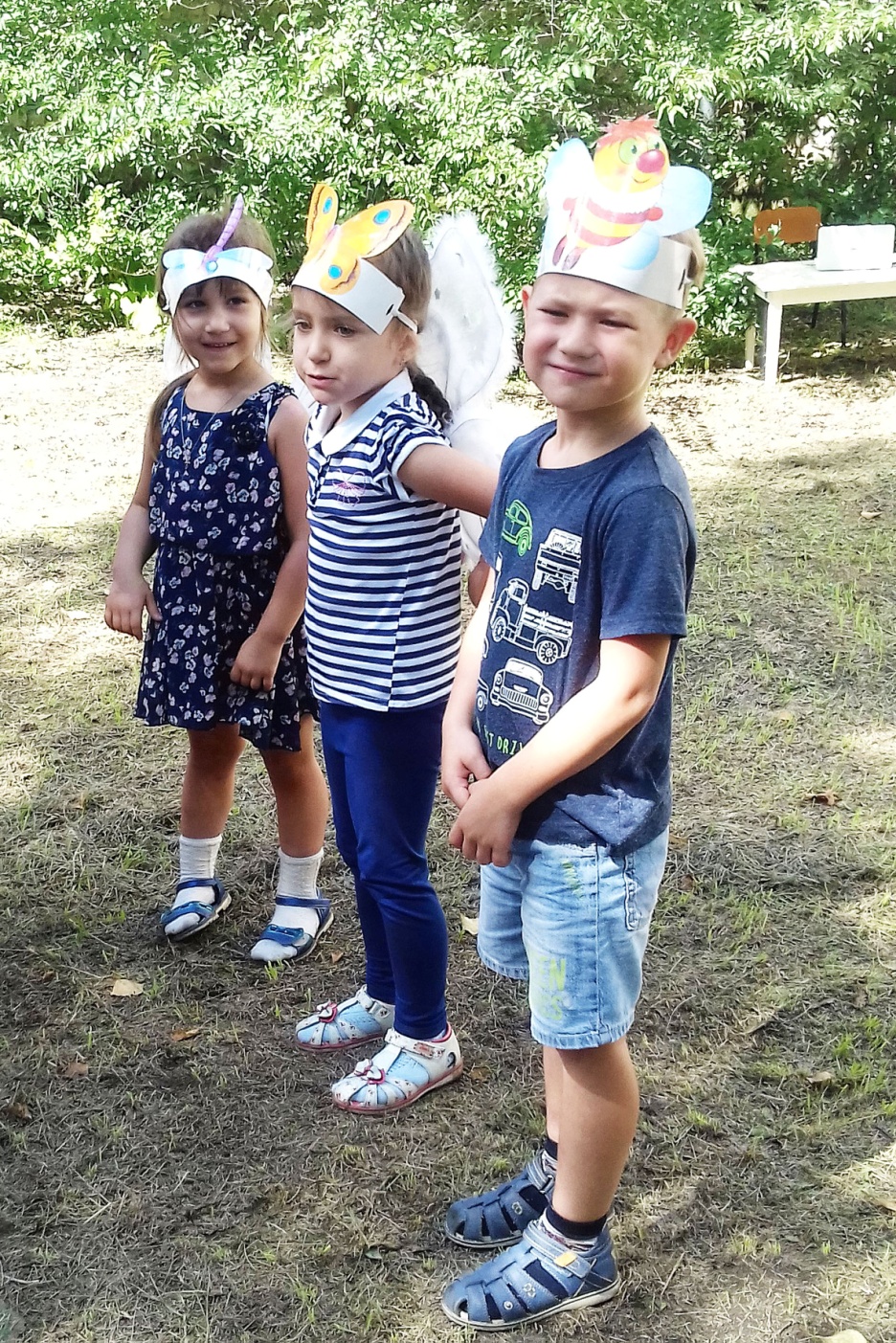 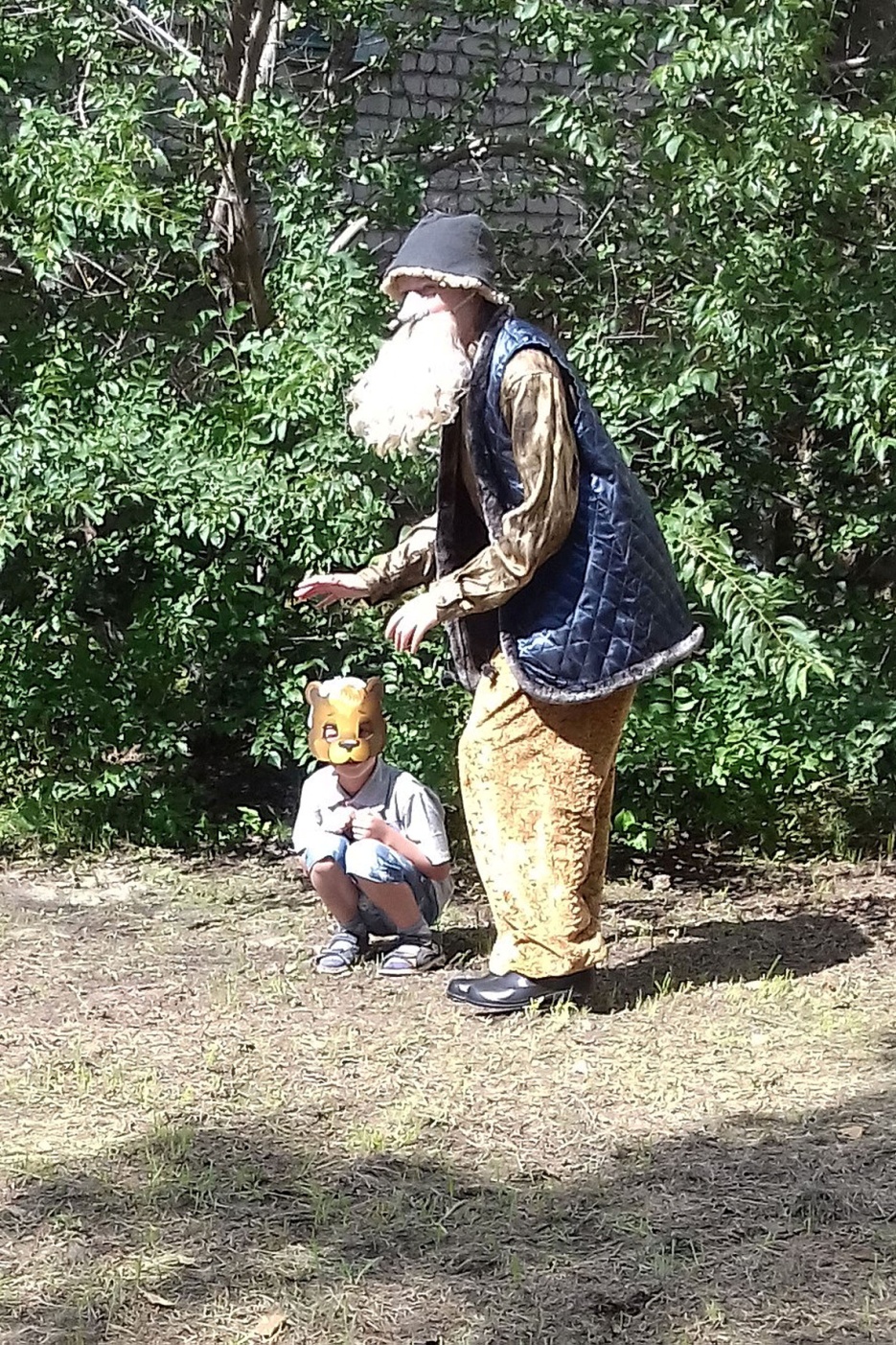 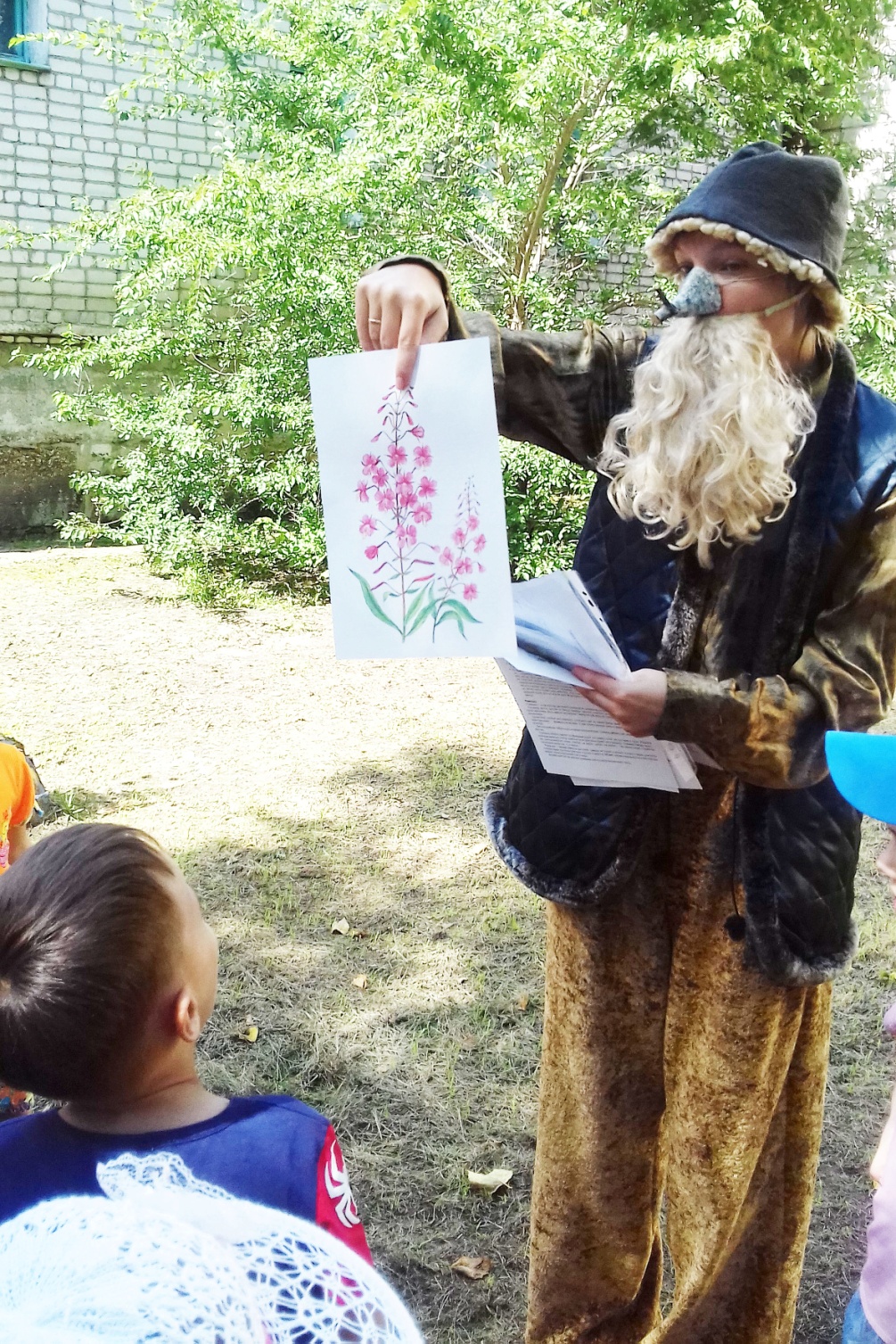 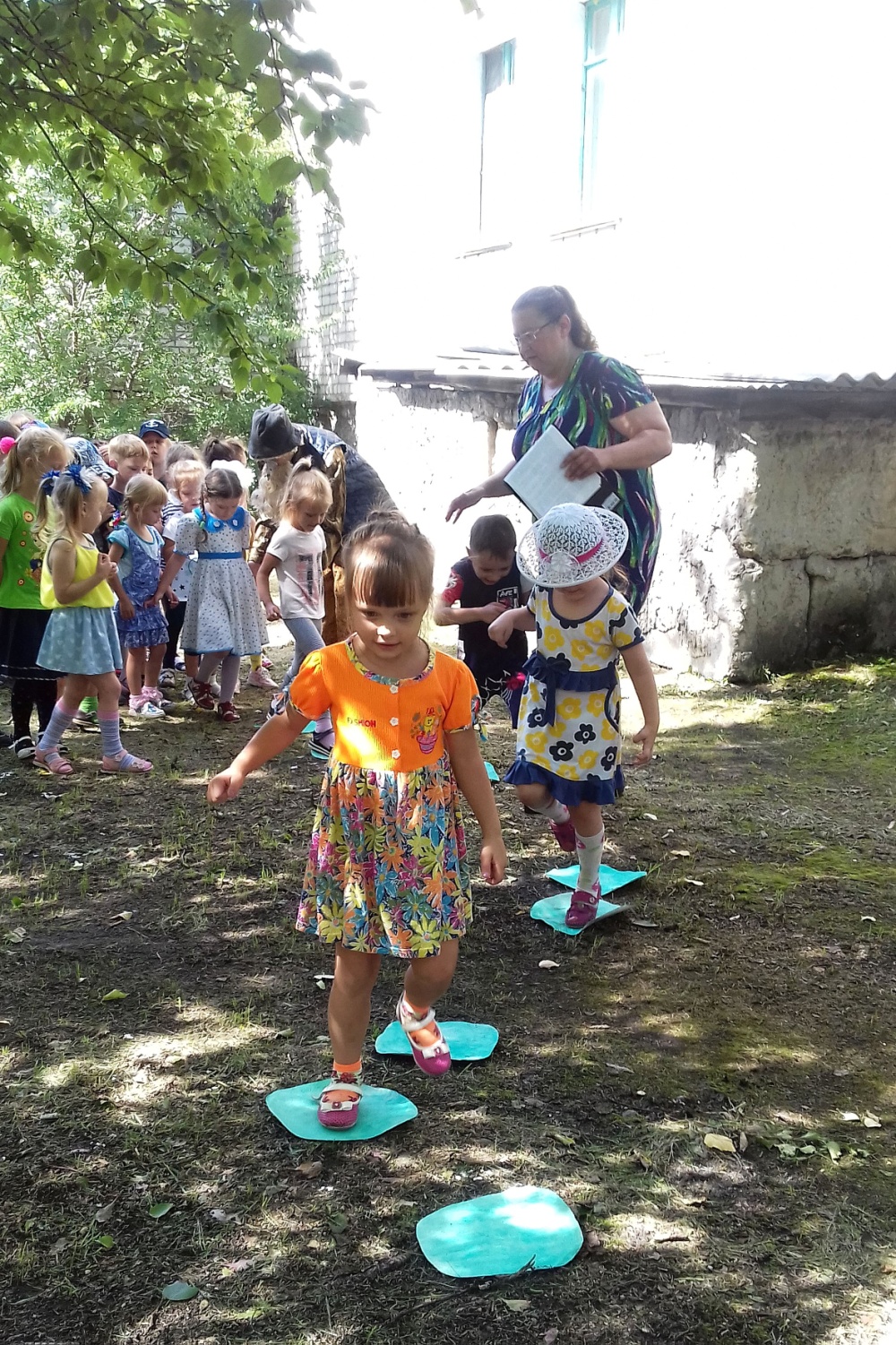 Покормите птиц зимой
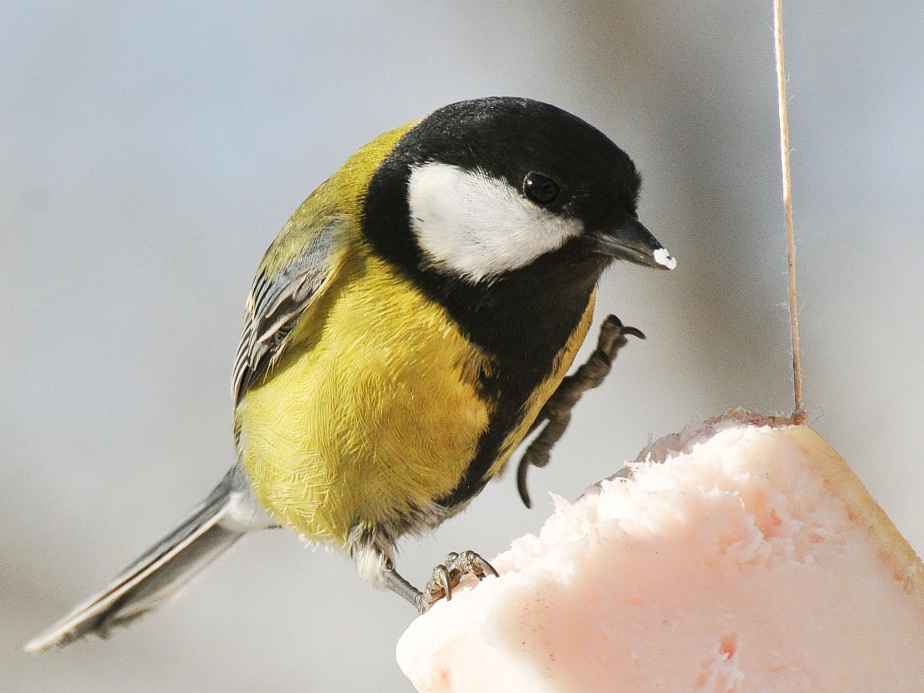 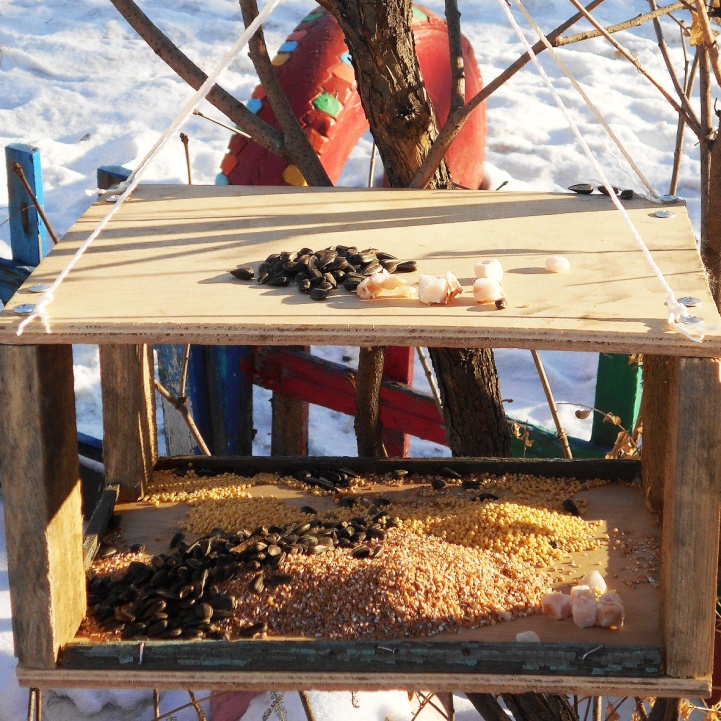 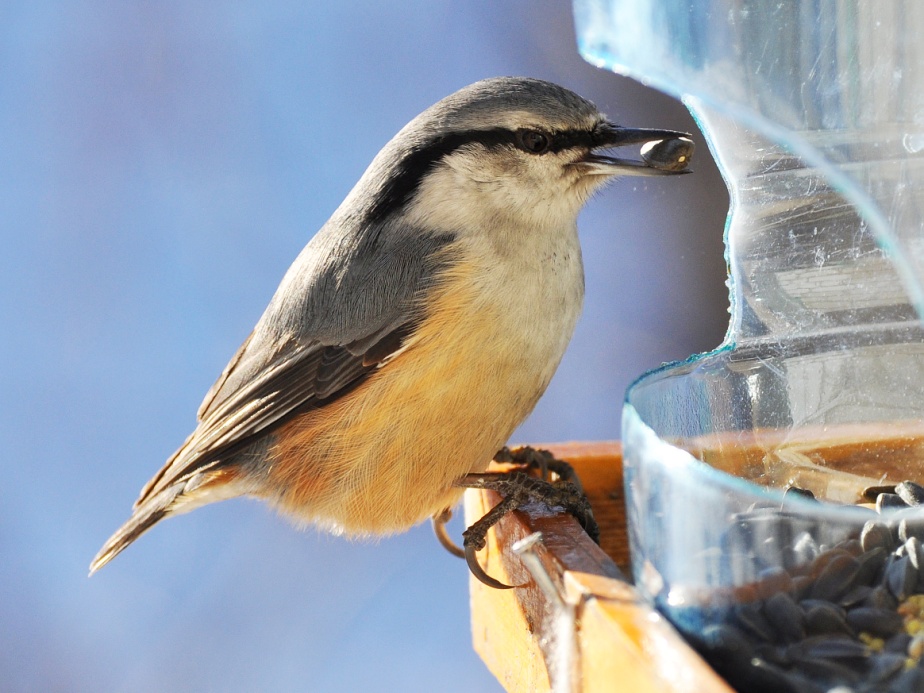 Уровень экологических знаний - старшая группа, сентябрь 2017г.
Уровень экологических знаний - старшая группа, март 2018г.
Диагностика экологических знаний показала, что у детей преобладает средний и высокий уровень сформированности элементарных, и даже углубленных знаний для их возраста экологических представлений, аналитического мышления и экологически грамотного поведения. Дети   без труда связно и последовательно отвечают на вопросы, делают выводы и аргументируют ответы, эмоционально выражают своё отношение к представителям животного, растительного мира, выявляют связи внутри классов, существенного в объекте, многообразие сторон познавательного объекта. Прослеживается и системность знаний, позволяющая целостное рассмотрение объектов. Обнаруживают высокий эмоциональный уровень отношений к миру природы, пониманию взаимосвязей между деятельностью человека и жизнью животного и растительного мира. Эмоционально выражают своё отношение к проблеме экологической безопасности.
Заключение
Дошкольный возраст является важнейшим этапом в приобретении детьми экологических знаний и формировании экологической культуры. Экологическое образование и воспитание закладывают основы экологического мировоззрения. Большую роль в воспитании экологической культуры дошкольников играют  сказки. С помощью сказки и творчества педагогов формируется личность ребенка, его культура, положительное отношение к миру. Экологические сказки - прекрасная возможность привить ребенку любовь к природе и окружающему миру в целом.
Список литературы
1. Бианки В. Рассказы и сказки. М.: Просвещение, 1992.-325с.
2. Вачков И.В. Сказка в работе психолога: определение и типология.//Школьный психолог.-2010.-№2.-С.81.
3. Иванова А. И. Живая экология: Программа экологического образования дошкольников. - М.: ТЦ Сфера, 2006. - 80 с. - (Программа развития).
4. Корзун, А. В. Экологическое воспитание средствами ТРИЗ-педагогики / А. В. Корзун, С. В. Кишко //Ребенок в детском саду.-2006.-№2.-С.8-13.
5. Миронов А. Экологическое образование в ДОО: экологическое обучение или (и) экологическое воспитание // Дошкольное воспитание.- 2017.- №4.-С.36-40.
6. Николаева С.Н. Методика экологического воспитания в детском саду.-М.: Просвещение, 2009.-208 с.
7. Народные русские сказки. Редактор: Лебидько В.И..-М.: Детская литература, 2016.-2015с.
8. Рыжова Н.А. Программа экологического воспитания дошкольников «Наш дом - природа». -  М.: Карапуз-дидактика, 2005. - 192 с.
9. Рыжова Н. А. Экологическое образование в дошкольных образовательных учреждениях: теория и практика / Н. А. Рыжова.-М.: Карапуз, 2009.-227 с.
СПАСИБО ЗА ВНИМАНИЕВоспитатель Ганина Т.М.
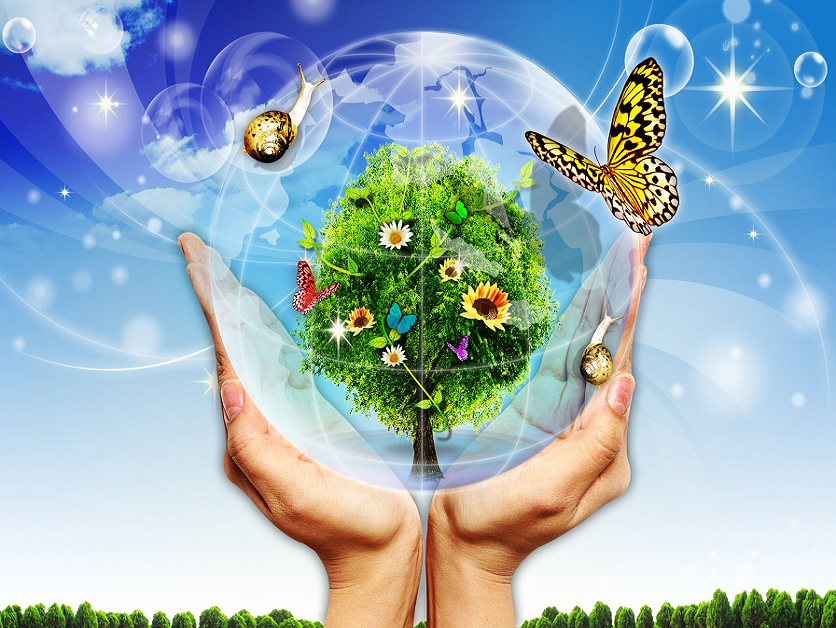